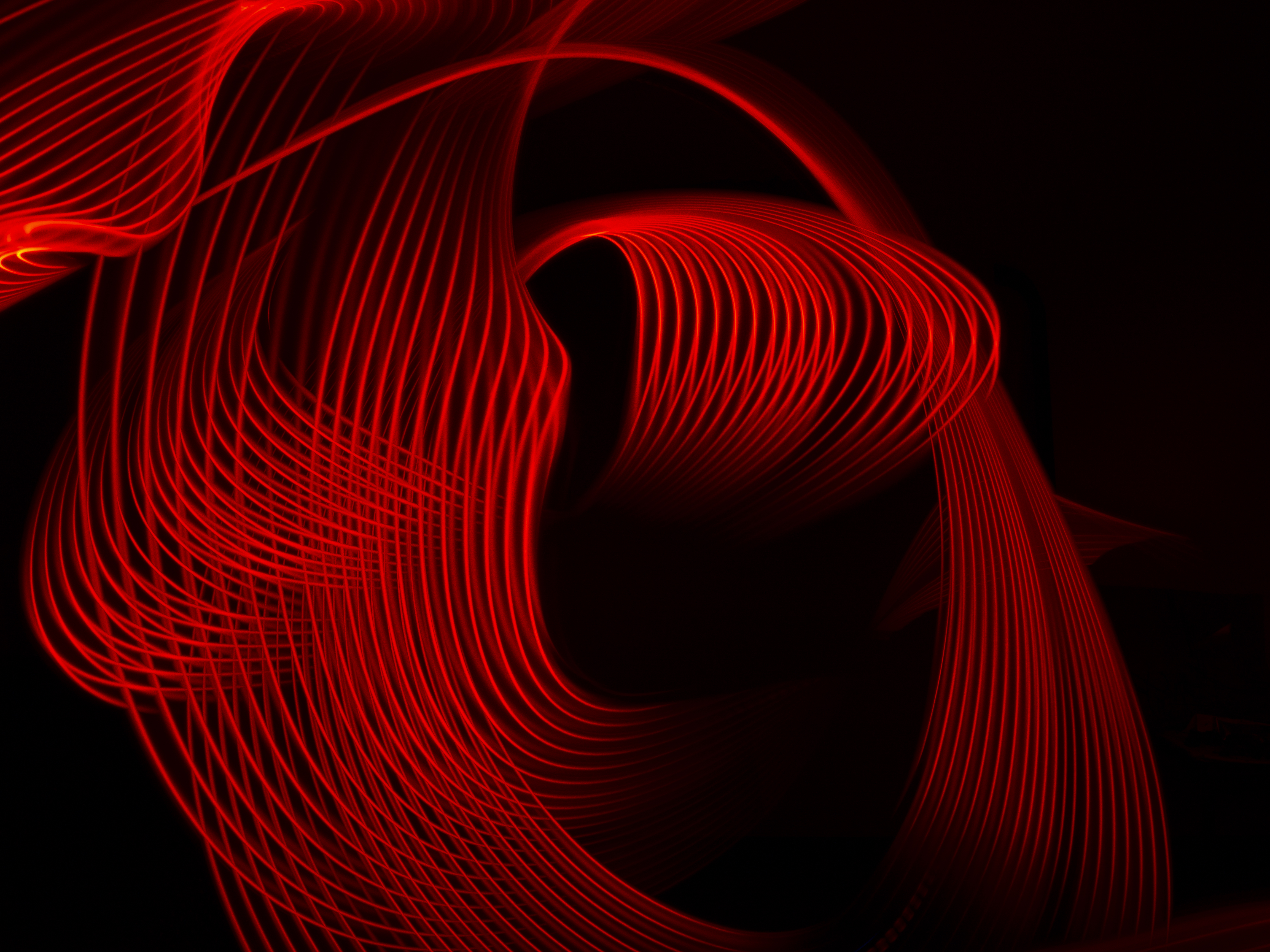 e-mail
Mail Yazarken Bunlara Dikkat!
Devrik, Gramere Uygun Olmayan Cümlelerden Kaçının!
Açık ve Net Olun!
Resmi ve Nazik Bir Dil Kullanın!
Kelime ve Cümle Kalıplarına Dikkat Edin!
Hitaplar
Mailin nedeni
Talepler, Bilgilendirme ve Onaylama
Talepler, Bilgilendirme ve Onaylama
Kapanış
Kapanış
İyi Dilekler ve Teşekkür
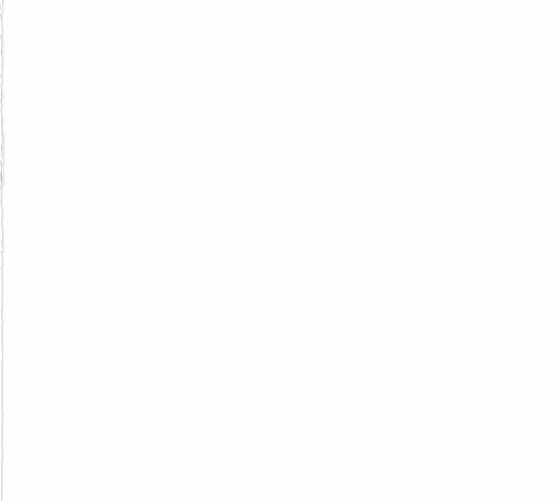 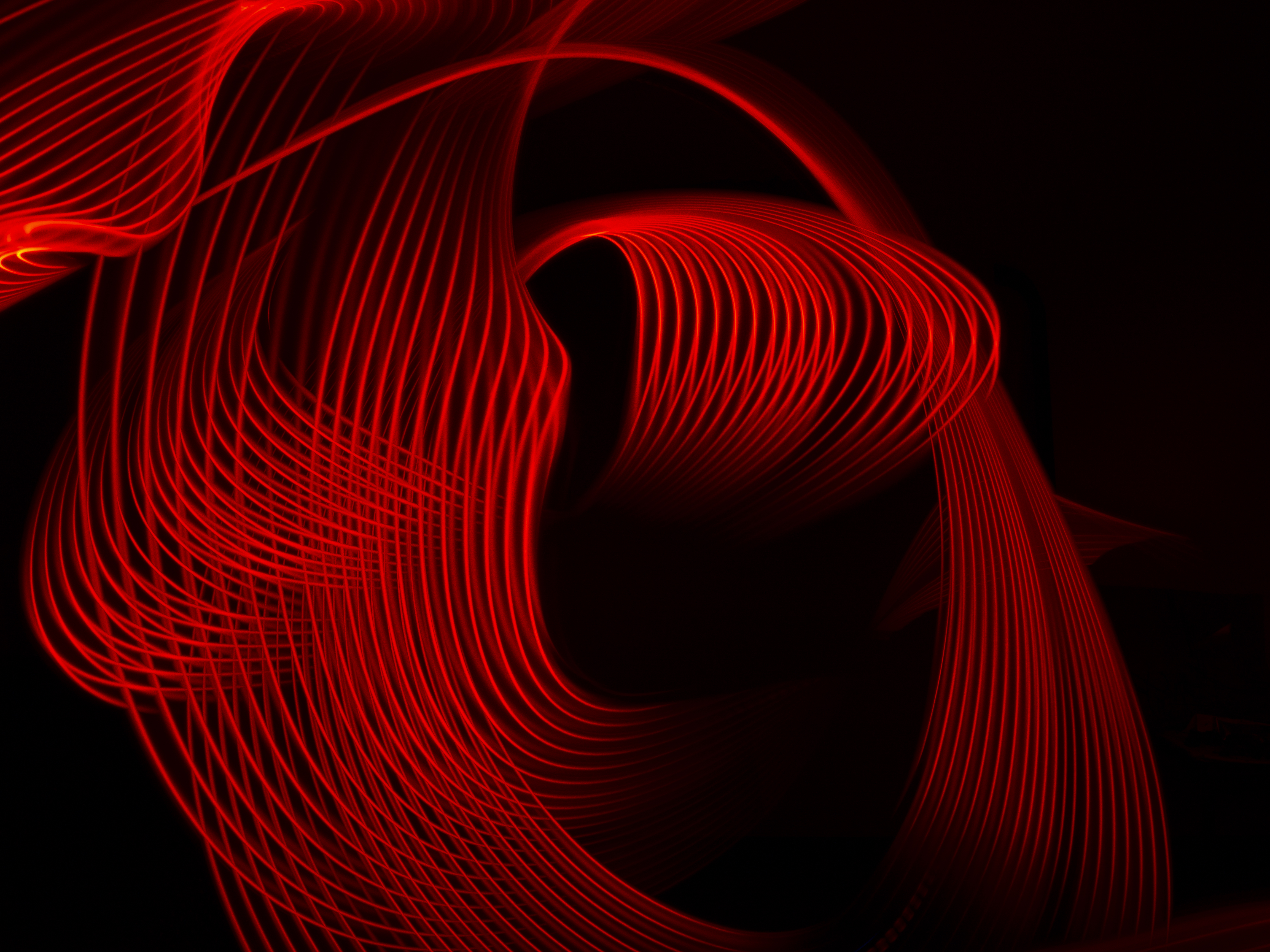 Thank you…